The Sign Effect in Consumer Intertemporal Choice: Evidence and Explanation
David Hardisty, University of British Columbia
Elke Weber, Princeton University
ACR 2019, Atlanta
‹#›
[Speaker Notes: Images from unsplash.com]
The “sign” effect (+/-)
Receive $70 now or $70 in a month?100% choose now 
Pay $70 now or $70 in a month? 47% choose later

Research questions: 
Does it matter in consumer choice?
Why does it happen? 
Loss aversion vs anticipation asymmetry
Loss Aversion?
Loss aversion (Tversky & Kahneman 1991):losses weigh twice as much as gains(See also : Baumeister et al 2001; Rozin & Royzman 2001)
Magnitude effect (Thaler 1981): lower discount rates for larger outcomes 
Sign effect = loss aversion + magnitude effect?(Loewenstein & Prelec, 1992; Baucells & Bellezza 2017)
‹#›
Not Loss Aversion
Real choices (unpublished data):
Receive $70 now or $70 in a month?100% choose now 
Pay $70 now or $70 in a month? 47% choose later

Receive $140 now or $140 in a month?100% choose now 
Pay $35 now or $35 in a month? 50% choose later
‹#›
Anticipation?
‹#›
Kiss from a movie star: now or next week?(Loewenstein, 1987)
Discounting
Anticipation
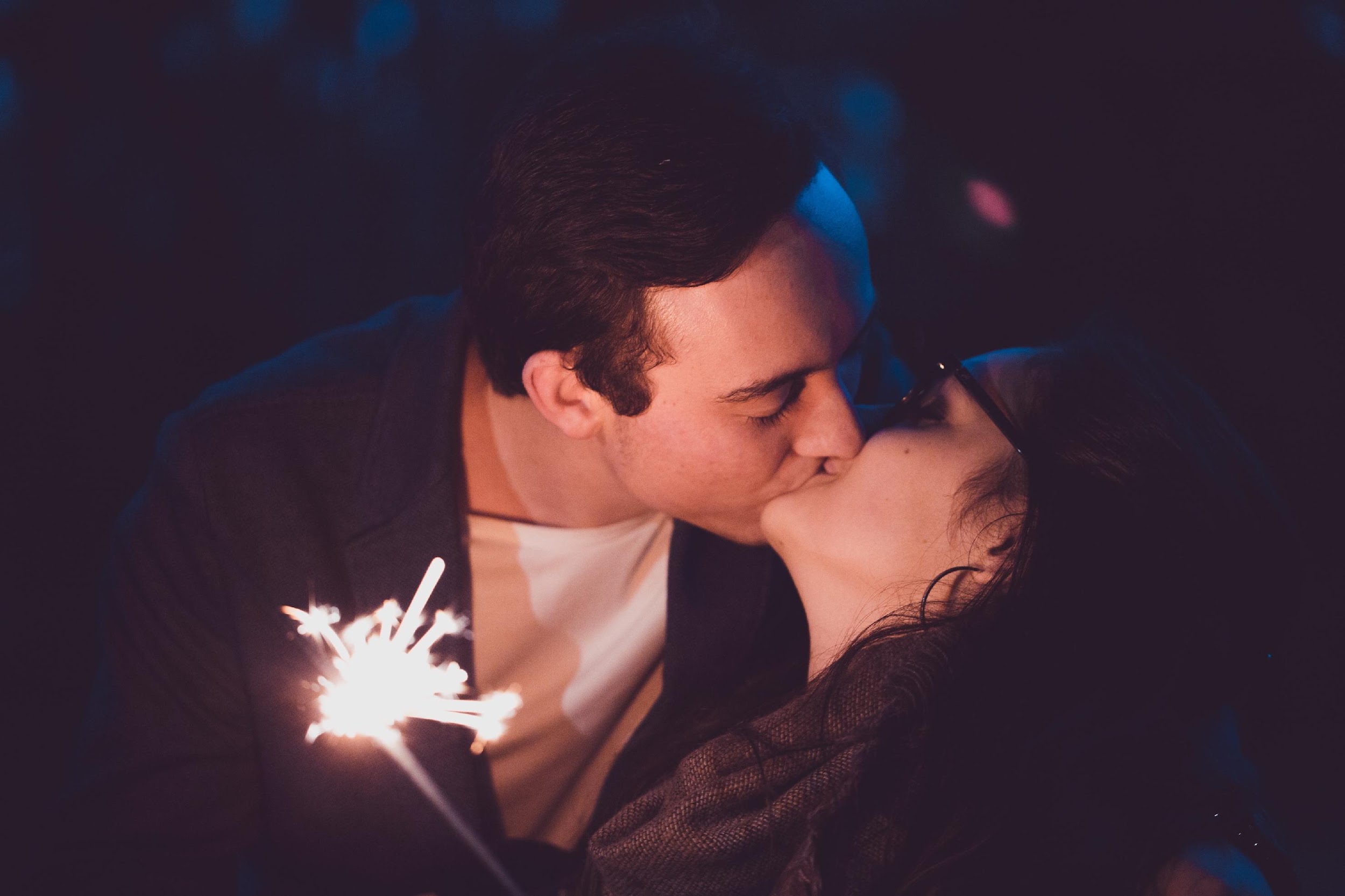 ‹#›
[Speaker Notes: Image from unsplash.com]
Dental procedure: now or next week?
Discounting
Anticipation
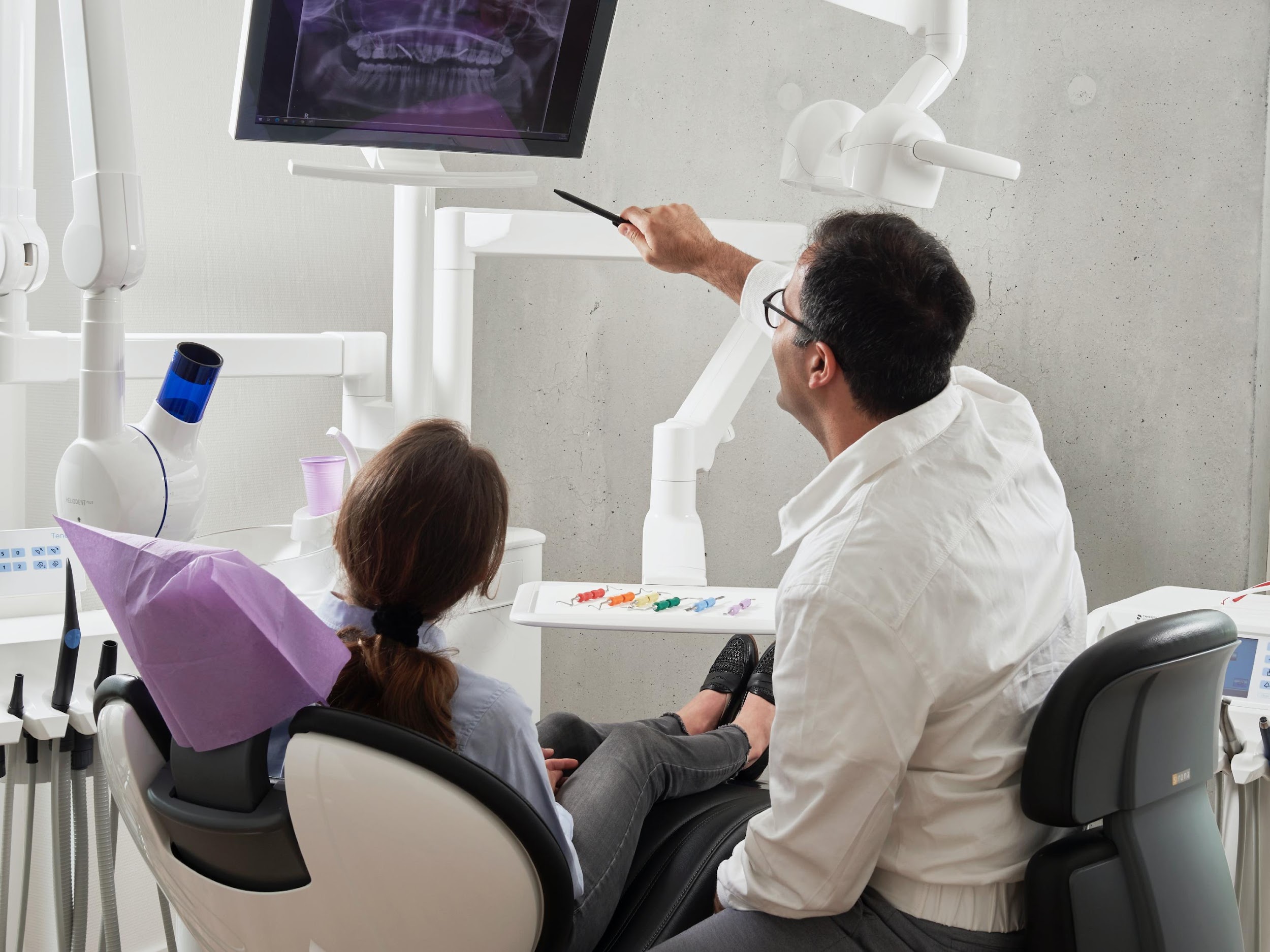 ‹#›
[Speaker Notes: Image from unsplash.com]
Anticipation Asymmetry?
Perhaps “dread” is stronger than “savoring”
Some evidence for “dread”(Berns et al 2006; Harris 2012) 
Not much evidence for “savoring”
This asymmetry may drive the sign effect
‹#›
Why asymmetric?
Anticipation of gains is mixed
We enjoy anticipating future gains
We simultaneously dislike anticipating future gains

Anticipation of losses is unipolar
We often dislike anticipating future losses 
BUT: We rarely enjoy anticipating future losses
‹#›
Hypotheses
Replicate the “sign effect” in diverse consumer behavior contexts
Anticipation of losses > anticipation of gains
Even when controlling for loss aversion
Anticipation predicts choices
This (partly) explains the “sign effect”
‹#›
Overview
Study 1: Delayed payments vs rebates (Hyp) 
Study 2a & 2b: Retirement ad clicks (Real)
Study 3: Jellybean consumption (Real)
Study 4: Photo viewing (Real)
‹#›
[Speaker Notes: It took a little while to develop these paradigms – I hope they are useful to other researchers]
Study 1: Delayed Payments vs Rebates
‹#›
Study 1: Anticipating payment plans vs rebates
N=200 Mturkers
2 (sign: positive vs negative) x 2 (magnitude: small vs large) between-subjects design
Scenario:
“Imagine that you are buying a new pair of glasses. Two different pricing plans are available.”
‹#›
Positive condition:
Plan A costs $122. Plan B includes a rebate. It costs $142 now, but you would receive a $30 rebate in the mail after one month. Which would you choose? 
Plan A: pay $122 now
Plan B: pay $142 now, and receive $30 in one month

Negative condition:
Plan A includes a payment plan. It costs $122 now, and you would pay an additional bill of $30 after one month. Plan B costs $142. Which would you choose?
Plan A: pay $122 now, and pay $30 in one month
Plan B: pay $142 now
‹#›
Positive condition:
Plan A costs $61. Plan B includes a rebate. It costs $71 now, but you would receive a $15 rebate in the mail after one month. Which would you choose? 
Plan A: pay $61 now
Plan B: pay $71 now, and receive $15 in one month

Negative condition:
Plan A includes a payment plan. It costs $61 now, and you would pay an additional bill of $15 after one month. Plan B costs $71. Which would you choose?
Plan A: pay $61 now, and pay $15 in one month
Plan B: pay $71 now
‹#›
Study 1: Proportion choosing “impatient” Brand A
sign, b=2.11, SE=0.59, Wald χ2(1)=12.69, p<.001
magnitude, b=0.25, SE=0.70, Wald χ2(1)=0.12, p=.73
interaction, b=0.31, SE=0.81, Wald χ2(1)=0.14, p=.71
‹#›
Study 1: Experience Utility
Imagine receiving a check for $30 [paying a bill of $30] in one month. Would experiencing this event be pleasurable or displeasurable?(1=pleasurable, 2=displeasurable)
Imagine receiving a check for $30 [paying a bill of $30] in one month. How strongly would experiencing this event affect your feelings at that time?(0=Not at all, 50=Strongly, 100=Extremely)
(McGraw et al, 2010)
‹#›
Study 1: Anticipation Utility
Imagine expecting to receive a check for $30 [pay a bill of $30] in one month. If this event were one month away, would the anticipation be psychologically pleasurable or displeasurable? In other words, how would you feel while waiting for it?(1=like the feeling of waiting, -1=dislike the feeling of waiting)
Imagine expecting to receive a check for $30 [pay a bill of $30] in one month. How strongly would anticipating this event affect your feelings while waiting for the event?(0=Not at all, 50=Strongly, 100=Extremely)
‹#›
Study 1: Anticipation Utility
‹#›
Mediation: Sign->Anticipation->Choice b=.38, SE=.14, CI95 [.17, .74]
Study 1: Controlling for Loss Aversion
Method 1: include experience utility in the analyses, all key tests remain significant, p=.001 or lower
Method 2: compare $15 bill condition with the $30 rebate condition , all key tests remain significant, p=.002 or lower
‹#›
Study 1: Summary
Consumers care about future payments more than future rebates
Anticipation of losses is negative, contemplation of gains near zero
Anticipation predicts choices
Even when controlling for loss aversion

However, self-report can be unreliable
Let’s manipulate anticipation, and measure real behavior
‹#›
Study 2: Retirement Ad Clicks
‹#›
Study 2: Overview
Measuring clicks on Facebook ads for a retirement calculator
Facebook offers “AB Testing”
Still some “black box” issues
Endogeneity issues

Predictions:
Retirement expenses > Retirement benefits
Especially when anticipation is highlighted
‹#›
Study 2a: Methods
2 (sign: pos vs neg) x 2 (anticipation message: absent vs present)
Budget: $50 per ad over 5 days total.
N (“reach”) = 28,568  
ages 19-64 
location Canada 
language English 
all devices
DVs: 
click-through-rate (CTR) 
cost per click
‹#›
[Speaker Notes: For facebook ads: there are some constraints of course. Also: make sure the ad score is the same in each conditions]
Study 2a: anticipation message absent
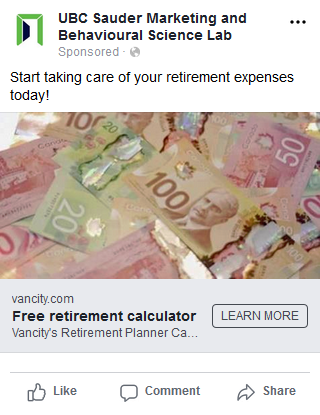 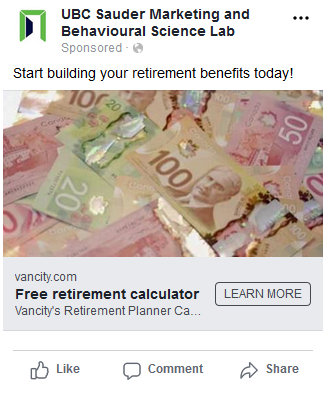 ‹#›
Study 2a: anticipation message present
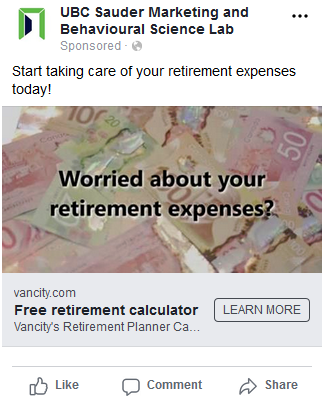 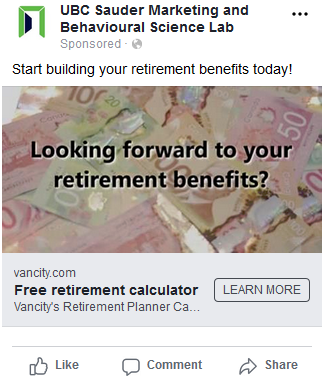 ‹#›
Study 2a: Facebook Results (CTR)
‹#›
Study 2a: Facebook Results (CPC)
‹#›
Study 2b: Methods
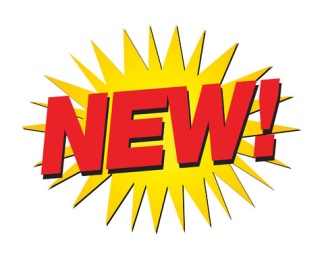 “Cleaner” design
N (“reach”) = 90,076
Canadians ages 22-64
‹#›
Study 2b: anticipation word absent
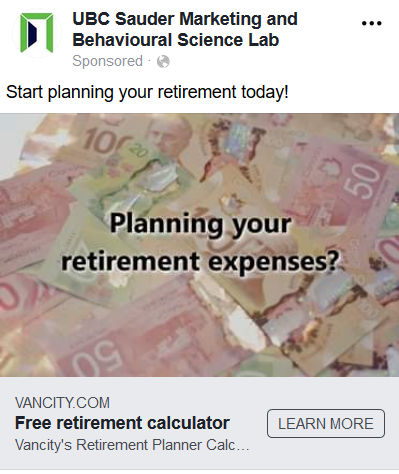 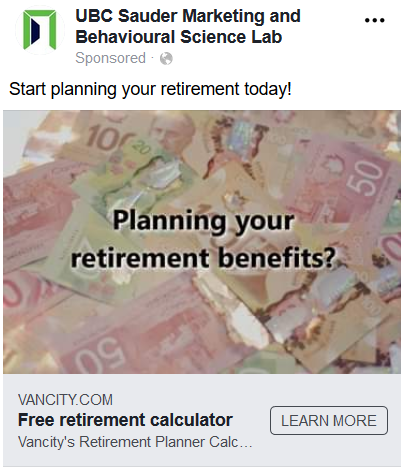 ‹#›
Study 2b: anticipation word present
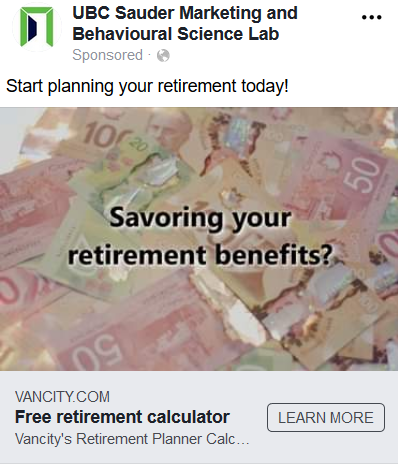 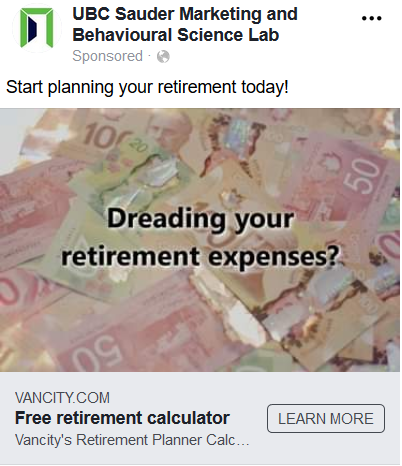 ‹#›
Study 2b: ResultsClick-Through-Rate
‹#›
Study 2b: ResultsCost-Per-Click
‹#›
Study 2: Summary
Anticipation of retirement expenses is more motivating than anticipation of retirement benefits
…above and beyond simple expenses vs benefits
‹#›
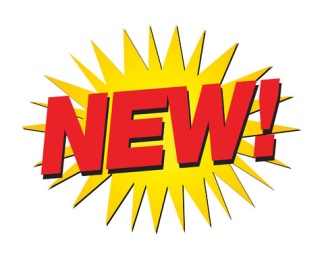 Study 3: Jellybean consumption
How can we give matched positive and negative experiences in the lab?
‹#›
Study 3: Jellybean Flavors
Watermelon
Green Apple
Chocolate Donut with Sprinkles
Candyfloss
Tutti-Fruitti (mixed fruit) 
Banana
Marshmallow
Blueberry
Lemon
Strawberry Iced Donut
Grass
Earthworm
Soap
Black Pepper
Dirt
Sausage
Earwax
Rotten Egg
Booger
Vomit
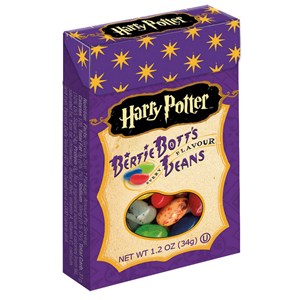 ‹#›
Study 3: Methods
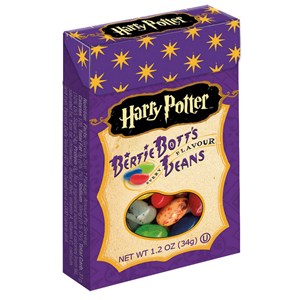 Jellybeans mentioned in recruitment materials and  visible in the experimental room
Each participant rated 20 jellybean flavors as positive or negative and ranked them from best to worst
Titrated to find a matched pair (one pos, one neg) for each participant
“Would you accept a 50/50 gamble to eat a Marshmallow flavored jellybean or a Grass flavored jellybean”? 
Participants were then assigned to either the positive flavor first or negative flavor first
Rated anticipation and experience utility
Chose when to eat the jellybean
‹#›
Study 3: Choice Results
‹#›
Negative flavor
Positive flavor
‹#›
Study 3: Summary
With jellybean consumption, individually matching positive vs negative intensity: same results
‹#›
Study 4: Photo Viewing
‹#›
Study 4: Methods
N=100 MTurkers
Assigned to view 10 photos of puppies or 10 photos of cockroaches
Time preference
When do you want to look at the photos? Now, or at the end of the study (in 5 minutes)?
Anticipation utility (positive and negative separately)
As you think about the photos you will see at the end of the study, how pleasurable or happy is the anticipation? 
As you think about the photos you will see at the end of the study, how displeasurable or unhappy is the anticipation? 
5 min unrelated task & view the photos (in order chosen)
‹#›
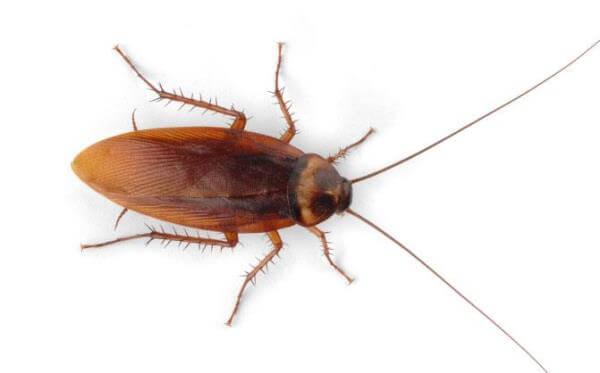 ‹#›
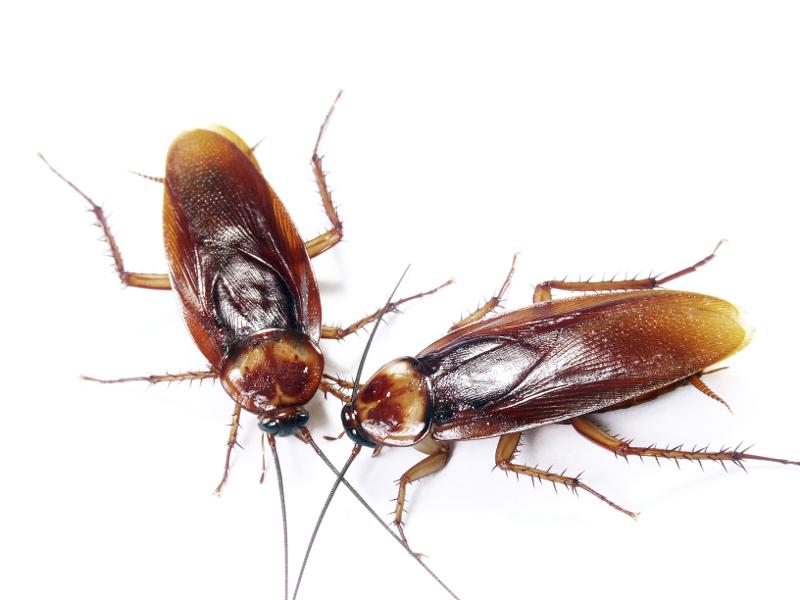 ‹#›
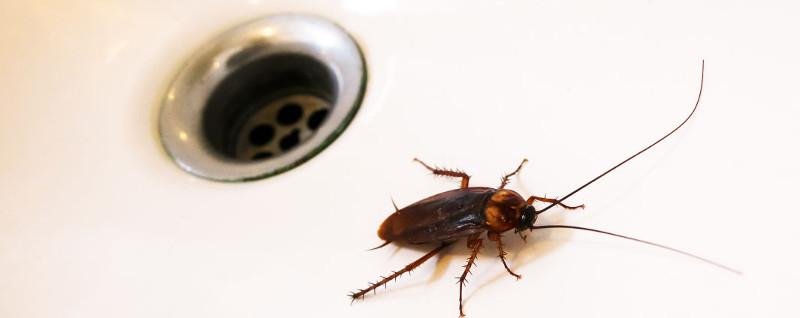 ‹#›
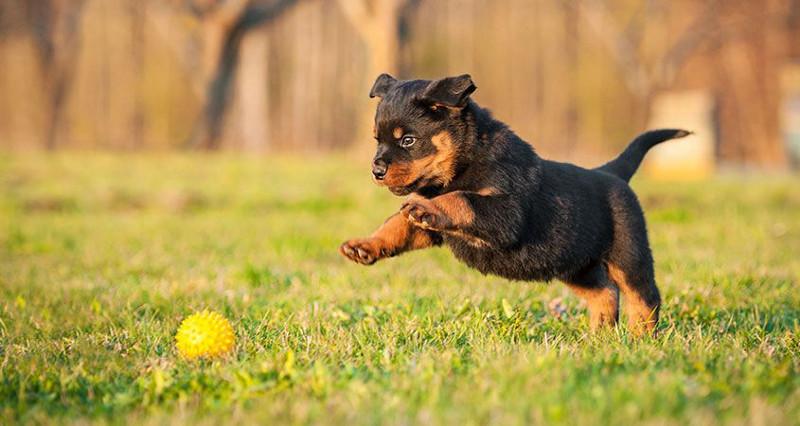 ‹#›
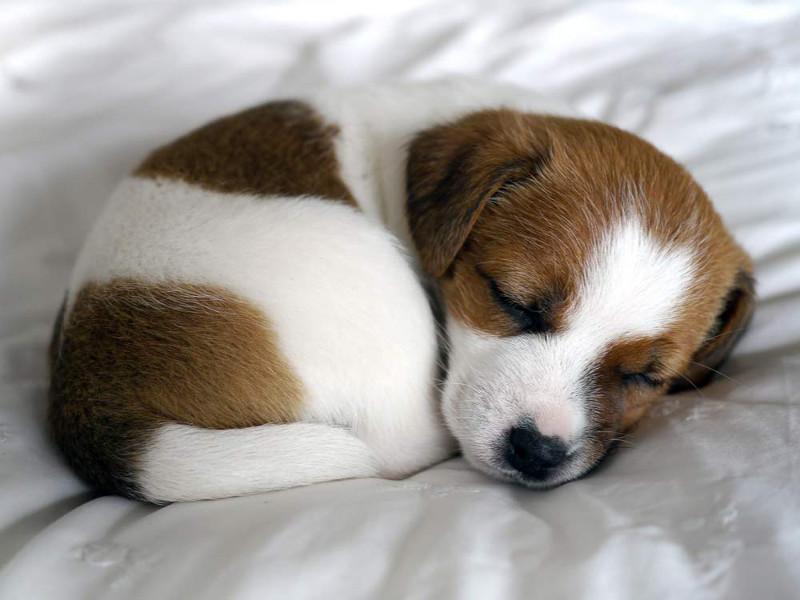 ‹#›
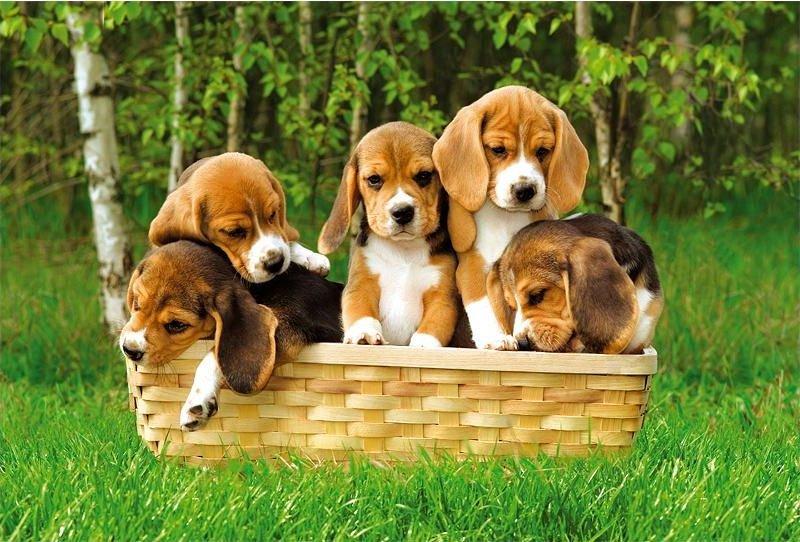 ‹#›
Study 4: Results
‹#›
Study 4: Summary
Puppies: people report both positive anticipation and negative anticipation
Cockroaches: people report negative anticipation but not positive anticipation
‹#›
Summary
“Sign effect” replicated across multiple consumption contexts
Anticipation of losses > anticipation of gains
Anticipation of gains is emotionally mixed
Anticipation of losses is more unidimensional
Anticipation predicts choices 
loss aversion does not
This (partly) explains the “sign effect”
‹#›
Thank You!
‹#›